DRŽAVNA MATURA
upute za maturante - 2020./21.
SLUŽBENE MREŽNE STRANICE ZA DRŽAVNU MATURU I ZA UPIS NA STUDIJSKE PROGRAME

• Nacionalni centar za vanjsko vrednovanje obrazovanja  
www.ncvvo.hr 
• Nacionalni informacijski sustav prijave na visoka učilišta 
www.postani-student.hr 
• upisi studijskih programa  
www.studij.hr
• mrežne stranice Ministarstva znanosti, obrazovanja i sporta: 
http://www.mzos.hr/
• na mrežnim stranicama visokih učilišta detaljno su opisani uvjeti za upis na prvu godinu studija i studijski programi

Najbitnije informacije nalaze se i na školskoj mrežnoj stranici (http://www.gimnazija-sesnaesta-zg.skole.hr/dr_avna_matura), školskom facebooku i u vašim virtualnim učionicama na CARNET-ovoj platformi Loomen.
KALENDAR I VREMENIK POLAGANJA ISPITA
! novo !
BITNI DATUMI
objava privremenih rang lista: u travnju
završetak nastave za maturalne razrede: 25. svibnja
potvrda ispravnosti ocjena 4. razreda: od 26. svibnja do 4. lipnja
ISPITNI KATALOZI
https://www.ncvvo.hr/kategorija/drzavna-matura/ispitni-katalozi/
I. PRIJAVE VISOKIH UČILIŠTA
PRIJAVE VISOKIH UČILIŠTA
Nakon prijave u sustav na poveznici Moj odabir otvara se mogućnost prijave ispita državne mature do najviše 10 studijskih programa. 

Ako se učenik ne želi prijaviti za upis na studijske programe, već samo za polaganje ispita državne mature, može odabrati na poveznici Moj odabir samo ispite državne mature. 

Potrebno je poredati studijske programe prema vlastitim prioritetima. 

Na najviše mjesto (prvo mjesto) postavlja se najpoželjniji studijski program.
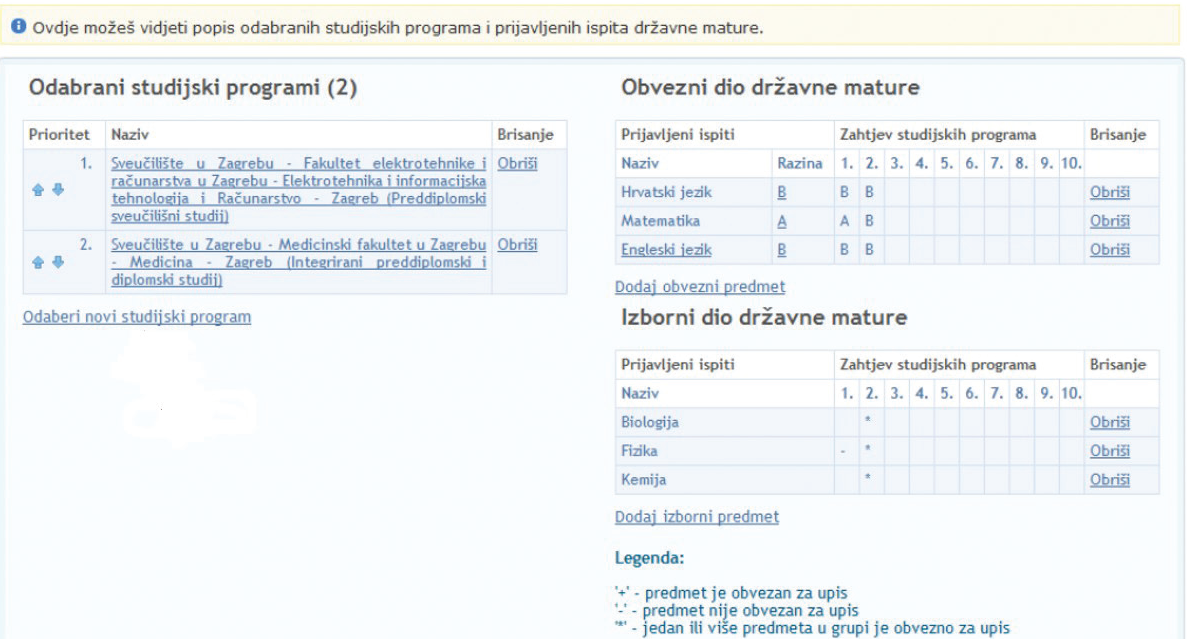 Učenici mogu prijavljivati, brisati, dodavati i mijenjati prioritete studijskih programa sve do konačne objave rezultata - 21. srpnja 2020. godine 
(osim onih visokih učilišta koja su odredila raniji rok prijava jer imaju prijamni ispit).
LISTE PRIORITETA
Na web-stranici studij.hr (https://www.studij.hr/sve-o-prijavama) proučite detaljnije odgovore na sljedeća pitanja:

o kombinaciji jednopredmetnih i dvopredmetnih studijskih programa 
o formiranju liste prioriteta
o promjeni lista prioriteta studijskih programa
o brisanju studijskih programa
o oglednim i privremenim rang-listama
o konačnim rang-listama
!!!VAŽNO!!!

Najbitnija informacija je da listu prioriteta visokih učilišta morate složiti prema stvarnim željama.
21. 7. sustav prijave visokih učilišta se zaključava i ponudit će vam se upis na za vas najbolji mogući izbor prema listi prioriteta. To znači da ćete morati upisati upravo ono visoko učilište koje vam je najviše na listi prioriteta, a za koje ste ostvarili traženi broj bodova, odnosno prešli ste bodovni prag. Za njega ćete dobiti UPISNI BROJ. Moguće je da ostvarujete pravo upisa i na neko od učilišta koje vam je niže na listi prioriteta, ali sustav vam to neće ponuditi. ZATO JE BITNO POSLOŽITI LISTU PROGRAMA PREMA STVARNIM ŽELJAMA I PRIORITETIMA.

Također, prije konačne objave rezultata (dakle 21.7.) s liste prioriteta uklonite samo ona visoka učilišta koja niste zaista spremni upisati. 

Ako ne upišete visoko učilište za koje dobijete UPISNI BROJ, to visoko učilište ima zakonsko pravo naplatiti vam oportunitetne troškove (koji mogu iznositi i do ukupne školarine za cijeli program).
Na web-stranici studij.hr (https://www.studij.hr/sve-o-prijavama) proučite detaljnije i odgovore na sljedeća pitanja:
paralelni studij
studij u inozemstvu
umjetničke akademije
o jesenskom roku
o pravu prednosti pri upisu
o posebnim postignućima
II. POLAGANJE DRŽAVNE MATURE
UVJET PRISTUPA PRIJAVLJENIM ISPITIMA DRŽAVNE MATURE U LJETNOME ROKU
učenici koji su s uspjehom završili nastavnu godinu
učenici kojima je pozitivno riješen prigovor na zaključenu negativnu ocjenu 

Učenici koji su upućeni na popravne ispite/ dopunski rad ne mogu pristupiti prijavljenim ispitima u ljetnome roku! 
(Pravilnik o polaganju državne mature, Članak 16., stavak 1.).
UVJETI POLAGANJA ISPITA U TRENUTAČNOJ EPIDEMIOLOŠKOJ SITUACIJI
Tijekom epidemije koronavirusa na ispite državne mature ne dolaze učenici koji pokazuju znakove akutne respiratorne bolesti (povišena tjelesna temperatura, kašalj, poteškoće u disanju, poremećaj osjeta njuha i okusa, glavobolja i sl.)
Učenici koji imaju navedene znakove bolesti, maturi mogu pristupiti samo uz predočenje negativnog PCR nalaza ili brzoga antigenskog testa ne starijeg od 48 sati) – za ostale učenike TO NIJE UVJET
Na ispite nije dopušten dolazak učenicima kojima je utvrđena zaraza COVID-19. 
* Učenici koji ne dođu na ispit državne mature u ljetnom roku iz bilo kojeg od ta dva razloga, ili drugih zdravstvenih razloga, ako će im zdravstveno stanje dopustiti, polagat će ispite državne mature u drugom, jesenskom roku prema uputama Ministarstva znanosti i obrazovanja.
MJERE OPREZA PRIJE ISPITA
Svim učenicima u razdoblju prije prvog ispita te do posljednjeg ispita preporučuje se, koliko je moguće s obzirom na druge životne obaveze i okolnosti, da se pridržavaju pravila koja smanjuju mogućnost zaraze (dosljedno pridržavanje fizičke udaljenosti od drugih osoba s kojima ne dijele kućanstvo, izbjegavanje većih okupljanja i pojačana osobna higijena).
MJERE OPREZA PRIJE ISPITA
Učenik koji u razdoblju u kojem polaže ispite državne mature razvije respiratorne simptome ili povišenu tjelesnu temperaturu dužan je o tome telefonom obavijestiti liječnika obiteljske medicine i školskog liječnika (a obavještavanje epidemiološke službe slijedi prema indikaciji).
MJERE OPREZA PRIJE ISPITA
Ako u vrijeme ispita državne mature bude učenika kojima je izrečena mjera samoizolacije, uvjeti pristupanja ispitima državne mature utvrdit će se kroz posebne epidemiološke preporuke sukladno aktualnoj epidemiološkoj situaciji. Radi dogovora oko posebnih uvjeta polaganja ispita učenici se moraju žurno javiti školi – razredniku, ravnatelju i ispitnom koordinatoru.
PRIJE ISPITA
Prije odlaska na ispit učenici moraju izmjeriti tjelesnu temperaturu.
Potrebno je sa sobom na ispit ponijeti:
zaštitnu masku (OBAVEZNO!)
identifikacijski dokument s fotografijom (osobna iskaznica, putovnica ili pokaz - OBAVEZNO!)
kemijsku olovku plave ili crne boje (za pojedine predmete i dozvoljeni pribor*) (OBAVEZNO!)
bočicu s vodom bez etikete
*DOZVOLJENI PRIBOR
Učenici sami donose KEMIJSKU OLOVKU plave ili crne boje.
Za ispite iz Matematike, Fizike i Kemije dozvoljeni pribor je trokut ili ravnalo i džepno računalo dopuštenih karakteristika bez poklopca. (http://dokumenti.ncvvo.hr/Drzavna_matura/2010-03-31/uputa_o_racunalima.pdf)
Za Likovnu kulturu dozvoljen je flomaster u boji.
Dozvoljena je bočica s vodom (u prozirnoj ambalaži bez naljepnice).
ZAŠTITNE MASKE
Nošenje maski tijekom ispita je obavezno.
Provjera identiteta učenika koji nosi masku provodi se na način da učenik nakratko spusti masku s lica na udaljenosti od 2 m od osobe zadužene za provjeru osobnih iskaznica te potom vraća masku na lice. 
Maska se nosi na način da cijelo vrijeme prekriva nos i usta (https://www.hzjz.hr/wp-content/uploads/2020/03/Maske-za-lice-1.pdf)
DOLAZAK NA MATURU
Učenici dolaze u školu najkasnije 35 minuta prije početka ispita (8.25 ili 13.25) i okupljaju se U DVORIŠTU ŠKOLE (na školskom igralištu)
Prije ulaska u školu učenici se ne smiju grupirati – izvan i unutar ustanove poželjan je fizički razmak od 2 metra
Učenici ulaze u školu kroz dva stražnja ulaza prema popisima koji će biti oglašeni na stražnjim ulazima
Na popisima se nalazi abecedni raspored učenika po ispitnim prostorijama
Na ulazima u školu bit će smješteni dozatori s dezinficijensima i prije ulaska u školu učenici su obavezni dezinficirati ruke
DOLAZAK NA MATURU
Nakon ulaska u školu učenici se upućuju ravno prema ispitnoj prostoriji u kojoj počinje ispit
Preporuča se da učenici, ako to nije nužno, sami ne otvaraju ni ne zatvaraju vrata
Učenici se okupljaju ispred ispitne prostorije i nakon prozivke i identifikacije (NUŽNO JE POKAZATI IDENTIFIKACIJSKI DOKUMENT) ulaze u ispitnu prostoriju (okvirno vrijeme – 8.40, 13.40)
ULAZAK U ISPITNU PROSTORIJU
Učenici prilikom ulaska u ispitnu prostoriju bivaju upućeni na označeno mjesto sjedenja
Na ulasku učenici odlažu sve svoje osobne stvari na za to predviđeno mjesto, označenu klupu
(ruksake, torbe, ISKLJUČENE mobilne telefone – BITNO: ne stišane, ne na vibraciji..., svu tehnologiju, sve knjige i pomagala...)
ULAZAK U ISPITNU PROSTORIJU
Učenici na stolu smiju imati samo:
kemijsku olovku plave ili crne boje (i ostali dozvoljeni pribor za pojedine ispite)
identifikacijski dokument s fotografijom (na rubu stola)
bočicu s vodom u prozirnoj ambalaži bez naljepnice (ako žele)
ispitni materijal
* lijekovi, slatkiši, hrana – na stolu voditelja prostorije (za učenike sa zdravstvenim poteškoćama, obavezno prethodno obavijestiti ispitnu koordinatoricu)
KAŠNJENJE
Ako učenik zakasni na početak ispita manje od 30 minuta, može pristupiti polaganju ispita, ali vrijeme polaganja mu se ne produžuje.
Ako učenik zakasni iz opravdanih razloga više od 30 minuta – NCVVO mu na prijedlog ŠIP-a dopušta polaganje cijelog ispita u sljedećem ispitnom roku (smatrat će se da učenik nije iskoristio ispitni rok)
Opravdani razlozi:
    - zdravstveni problemi
    - okolnosti u prometu (koje su dokazive)
    - smrt u obitelji, prometna ili druga nesreća
    - drugi izvanredni događaji
PRIJE POČETKA ISPITA
Nakon prozivanja i nakon što su učenici sjeli na označena mjesta na kojima ih čekaju sigurnosne vrećice s njihovim ispitnim materijalima, oko 8.45 slijedi čitanje uputa (SLUŠAJTE IH POZORNO)
U istoj sigurnosnoj vrećici s ispitnim materijalima nalaze se i identifikacijske naljepnice (barkodovi) i vrećica za povrat
Prema uputama učenici skidaju perforiranu traku sigurnosne vrećice i zadržavaju je kao dokaz da su bili na ispitu. Učenici lijepe identifikacijske naljepnice (tzv. BARKODOVE) na označena mjesta i posebno ih se upozorava da nigdje ne lijepe naljepnicu s označenim imenom i prezimenom. Dežurni će nastavnik pokupiti otvorene sigurnosne vrećice
Slijede upute za početak ispita
 Ispit počinje u 9 odnosno 14 sati.
UPUTE PRIJE POČETKA ISPITA
Učenici će prema uputama nastavnika prekrižiti pitanja u ispitnim knjižicama koja se neće vrednovati (zbog izmjena u ispitnim katalozima za obvezne predmete).
Učenici se podsjećaju kako se ispravno označava list za odgovore i kako se bilježe ispravci (inicijali, parafiranje)
Učenike se podsjeća kako se nigdje NE SMIJU POTPISIVATI PUNIM IMENOM I PREZIMENOM.
TIJEKOM ISPITA
Ako učenik zakasni na početak ispita manje od 30 minuta, može pristupiti polaganju ispita, no vrijeme polaganja mu se ne produžuje.
Prvih 30 minuta nakon početka ispita i zadnjih 15 minuta prije završetka određenoga za rješavanje ispita, niti jedan učenik ne smije napustiti ispitnu prostoriju. 
Ako učenik završi ispit prije vremena, može predati ispit prije vremena – no tijekom zadnjih 15 minuta nema izlaska iz ispitne prostorije
Tijekom ispita moguć je odlazak na toalet – u isto vrijeme samo jedan učenik, javiti dizanjem ruke, odlazak u pratnji dežurnog nastavnika
PONAŠANJE TIJEKOM ISPITA
Ako učenik iz opravdanog razloga prekine ispit, ŠIP će mu produljiti vrijeme polaganja ispita za duljinu vremena prekida (ali najviše do 50 posto vremena predviđenog za trajanje ispita) - Članak 23. Pravilnika o polaganju državne mature
Opravdani razlozi:
 - zdravstveni problemi
- drugi izvanredni događaji
(To znači da se u izvanrednim situacijama pojedincu može odobriti dulje pisanje ispita)
PONAŠANJE TIJEKOM ISPITA - KRŠENJE PRAVILA – pažljivo proučiti!
Nedozvoljena ponašanja učenika:
1. nepridržavanje uputa dežurnoga nastavnika, 
2. upisivanje neprimjerenih znakova ili neprimjerenih sadržaja u ispitni test, 
3. nepridržavanje uputa o uporabi propisanoga pribora, 
4. osvrtanje, razgovaranje, odnosno sporazumijevanje, 
5. ometanje tijeka ispita, 
6. narušavanje tajnosti identiteta pristupnika potpisivanjem punim imenom i prezimenom ili na neki drugi način koji omogućava identifikaciju,
7. prepisivanje ili dopuštanje prepisivanja,
8. posjedovanje ili korištenje nedopuštenih pomagala, uključujući mobilni telefon te druge prijenosne ili nosive elektroničke audio i video uređaje,
9. predavanje uratka drugoga pristupnika,
10. nedozvoljeno posjedovanje ispitnih materijala,
11. zamjena identiteta pristupnika.
PONAŠANJE TIJEKOM ISPITA –Mjere pri utvrđenom nedozovoljenom ponašanju
Opomena (1 - 7)
Prekid ispita ili dijela ispita (ponovljeno ponašanje 1 - 7, 8 - 11)
Poništavanje svih položenih ispita ako se nedozvoljeno ponašanje utvrdi naknadno (8 - 11)
IZDVAJAM: Učenik tijekom ispita ne smije imati u blizini radnoga mjesta mobilni telefon niti druge elektroničke audiouredaje i videouređaje (pametne satove ili naočale, slušalice) niti se smije koristiti njima. Mobilni telefon i drugi elektronički audiouređaji i videouređaji za vrijeme pisanja ispita smiju se nalaziti samo na mjestu predviđenome za to. U slučaju posjedovanja takvih uređaja učeniku se poništavaju svi položeni ispiti i zabranjuje se polaganje ostalih ispita u tome ispitnom roku.
ZAVRŠETAK ISPITA
Kada je ispit završen, svi učenici sjede na mjestima i čekaju da dežurni nastavnik provjeri njihov ispitni materijal, zalijepljene barkodove i pred njima zalijepi omotnicu za povrat u koju je stavio samo ispitni materijal. Barkodovi se vraćaju posebno I NE PAKIRAJU SE U ISPITNU VREĆICU
Nakon što su sve vrećice zalijepljene, učenicima se čita uputa za izlaz iz ispitne prostorije
Ako učenik završi pisanje ispita prije predviđenoga vremena, dizanjem ruke obavijestit će dežurnog nastavnika koji će na propisani način zapakirati ispitni materijal, učenika u tišini odvesti do hodnika gdje će ga preuzeti dežurni na hodniku i ispratiti do izlaza iz škole
Ako učenik završi unutar posljednjih 15 minuta, dežurni nastavnik zapakirat će mu ispitni materijal, ali učenik mora u miru sjediti dok svi ne završe pisanje ispita
IZLAZAK IZ ISPITNE PROSTORIJE
Nakon završetka ispita učenici ostaju sjediti na svojim mjestima dok dežurni nastavnici ne zapakiraju sve ispitne materijale i pročitaju uputu o izlasku
Učenici uzimaju sve svoje stvari sa sobom (uključujući i kemijske olovke) i izlaze organizirano prema uputi
Pri izlasku učenici dezinficiraju ruke koristeći se dozatorima s dezinficijensima na izlazu iz ustanove
Učenici se podsjećaju da i pri izlasku drže razmak, da se ne zadržavaju u grupama
III. OCJENJIVANJE I OBJAVA REZULTATA
OCJENJIVANJE
Nacionalni centar za vanjsko vrednovanje obrazovanja određuje bodovne pragove ocjena svakoga pojedinog ispita državne mature posebno za višu (A) i posebno za osnovnu (B) razinu.
Uspjeh na pojedinom ispitu državne mature izražava se ocjenom od 1 do 5.
Rezultat ispita državne mature izražava se bodovima, postotnim bodovima i centilom.
OCJENJIVANJE
Bodovni pragovi određuju se za školsku godinu i vrijede za ljetni i jesenski rok. 
Ako učenik dobije nedovoljan (1) iz ispita više (A) razine, ne postoji mogućnost da se stečeni bodovi više (A) razine preračunaju u prolaznu ocjenu na osnovnoj (B) razini. 
Ispit, odnosno ispite koje učenik nije položio može ponovno polagati u nekome od sljedećih ispitnih rokova. Ako učenik u sljedećemu roku prijavi isti ispit na drugoj razini, smatra se da ispit polaže drugi put.
OCJENJIVANJE
Učenik može ponovno polagati već položeni ispit u sljedećemu ispitnom roku u istoj ili drugoj kalendarskoj godini, pri čemu snosi troškove polaganja ispita.
Napomena za ispite koji se sastoje od dvaju dijelova (Hrvatski jezik, strani jezici, materinski jezici): Učeniku koji nije pristupio jednomu od dvaju dijelova, poništava se dio ispita kojemu je pristupio. Nije nužno položiti sve dijelove ispita (Hrvatski jezik – test i esej), ali im se mora pristupiti.
OBJAVA REZULTATA
14. 7. 2020. bit će objavljeni privremeni rezultati državne mature
od 14. 7 do 16. 7. traje rok za prigovore na ocjene
21. 7. objavljuju se konačni rezultati ispita državne mature, tada dobivate i UPISNI BROJ za visoko učilište koje vam je najviše na listi prioriteta prijavljenih visokih učilišta, a za koje ste ostvarili potrebne uvjete
PRIGOVORI
Učenik ima pravo podnijeti pisani prigovor:
I. u svezi s nepravilnošću provedba ispite (48 sati od pisanja ispita)
II. Prigovor na ocjenu ispita (48 sati od objave rezultata) – od 14.7. do 16.7.
Učenik prigovore podnosi Ispitnom povjerenstvu, a konačnu odluku o prigovoru donosi Centar u roku od 5 radnih dana od završetka roka za zaprimanje prigovora.
Detaljne upute kako podnijeti prigovor na ocjenjivanje objavit ću na web-stranici škole i Loomenu.
PODJELA SVJEDODŽBI I POTVRDA
U školi će se organizirati 23. 7. 2020. (raspored po razredima naknadno).
Prije tog datuma nije moguće podići svjedodžbu
(ako nekome treba ranije zbog upisa na fakultete u inozemstvu, neka se javi ispitnoj koordinatorici.)
IZVORI:
Pravilnik o polaganju državne mature (NN 1/13) (http://dokumenti.ncvvo.hr/Drzavna_matura/2013-01-07/pravilnik_polaganja_dm_2013.pdf)
Pravilnik o izmjenama i dopunama pravilnika o polaganju državne mature (NN 68/18) (https://mk0ncvvot6usx5xu4d.kinstacdn.com/wp-content/uploads/2019/05/pravilnik_o_izmjenama_i_dopunama_pravilnika_o_polaganju_drzavne_mature_nn_41-2019.pdf)
Pravila o pripremi, organizaciji i provedbi ispita državne mature (https://mk0ncvvot6usx5xu4d.kinstacdn.com/wp-content/uploads/2019/05/Pravila-o-pripremi-organizaciji-i-provedbi-ispita-DM.pdf)
Priručnik za prijavu ispita državne mature za učenike (https://mk0ncvvot6usx5xu4d.kinstacdn.com/wp-content/uploads/2018/12/Novo_PRIRUCNIK-ZA-UCENIKE-koji-2018.-2019.-zavr%C5%A1avaju-4.-5.-razred-u-srednjim-%C5%A1kolama-u-Republici-Hrvatskoj.pdf)
Upute za provedbu državne mature tijekom epidemije koronavirusa ljetni rok – lipanj 2020. godine (https://mk0ncvvot6usx5xu4d.kinstacdn.com/wp-content/uploads/2020/05/Drzavna_matura_upute_27_05.pdf)
KONTAKTI:
Info centar NCVVO-a 01/4501 899 info.centar@ncvvo.hr
upisi na studijske programespu@azvo.hr
ispitna koordinatorica XVI. gimnazije
    ana.bedek@skole.hr
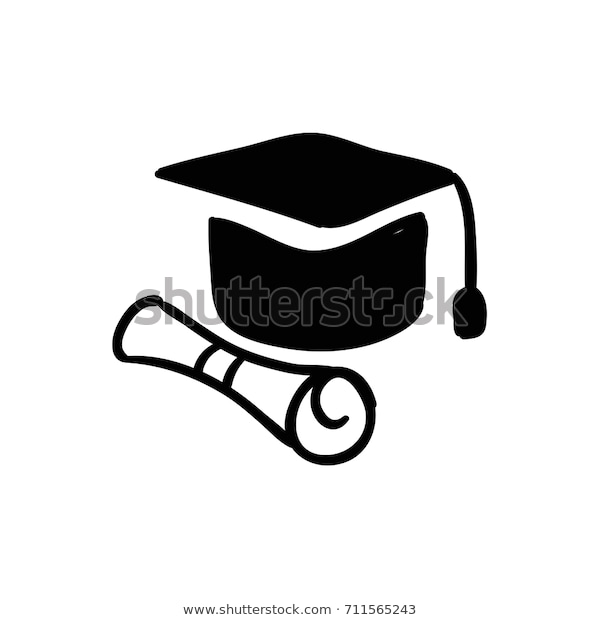 Per aspera ad astra
Budite hrabri i odvažni, spremate se 4 godine za ovaj ispit. Smireno i bez straha! Možete vi to!
Želimo vam puno uspjeha!
Vjerujemo u vas.
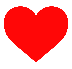 Prezentaciju izradila:
Ana Bedek, prof.ispitna koordinatorica XVI. gimnazije